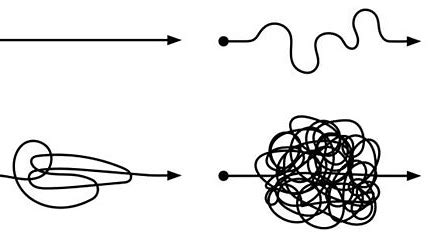 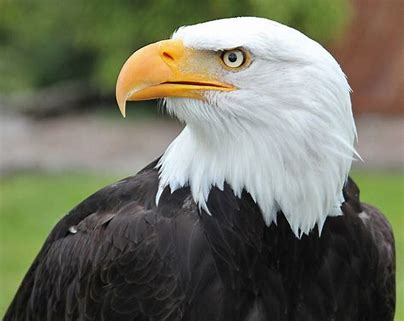 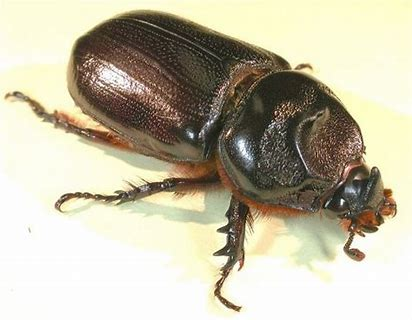 simple       eagle        beetle
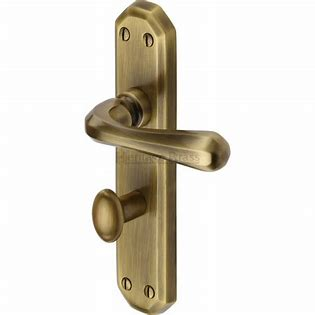 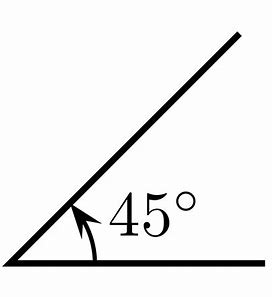 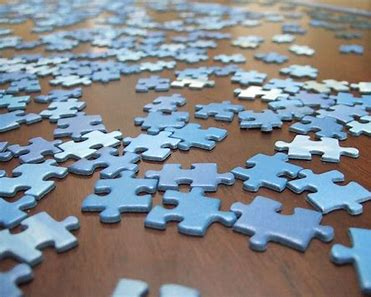 handle      puzzle        angle
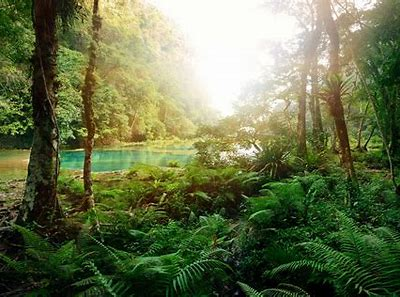 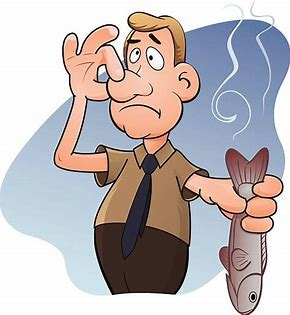 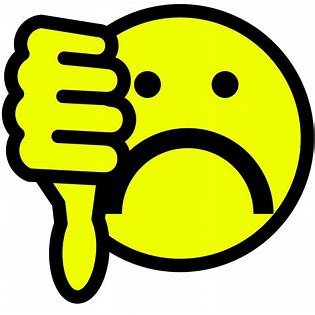 jungle       horrible     terrible
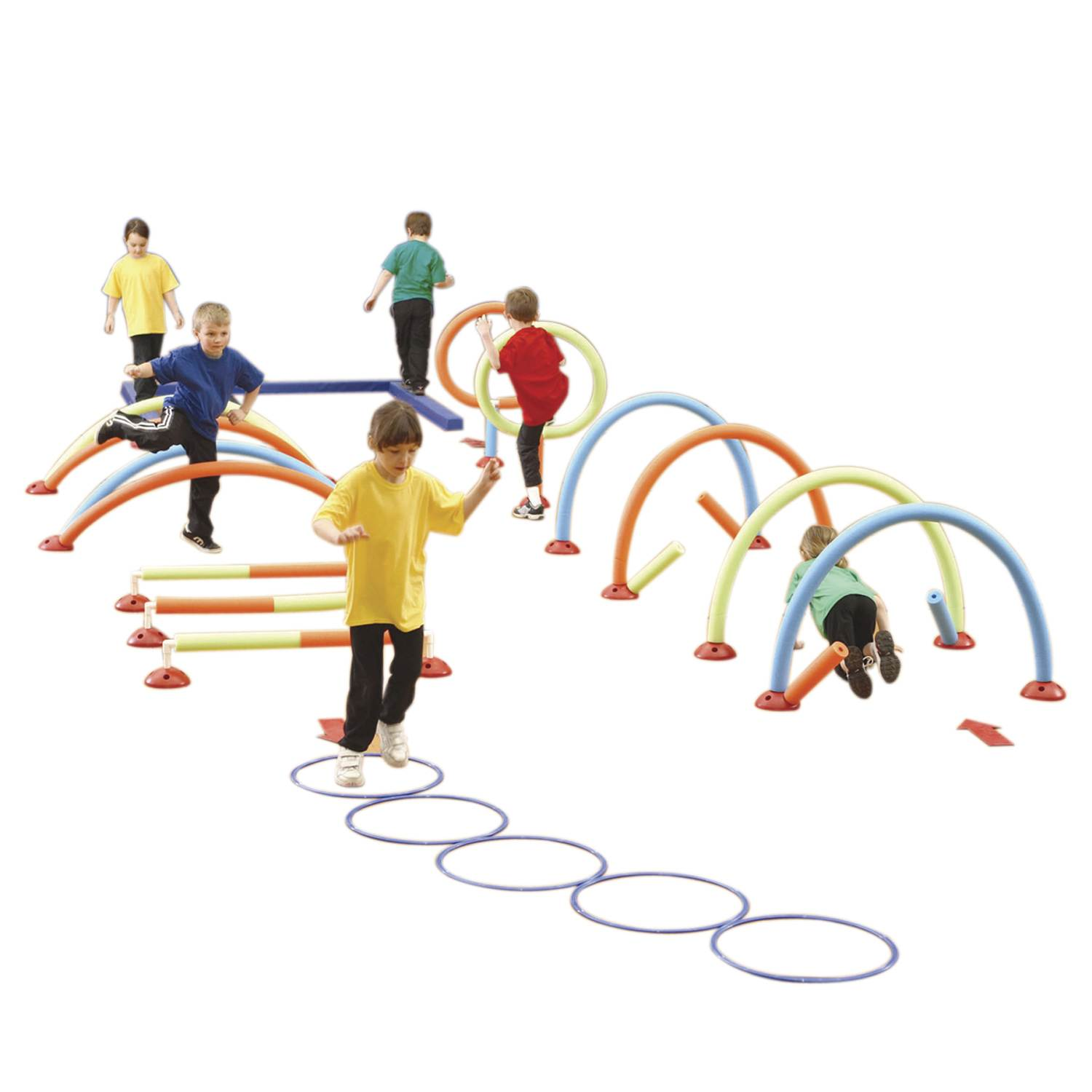 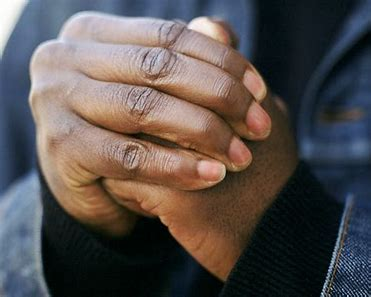 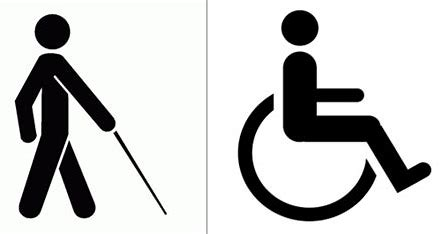 knuckle      disable     obstacle
formidable  improbable   impossible
rectangle   believable    vehicle